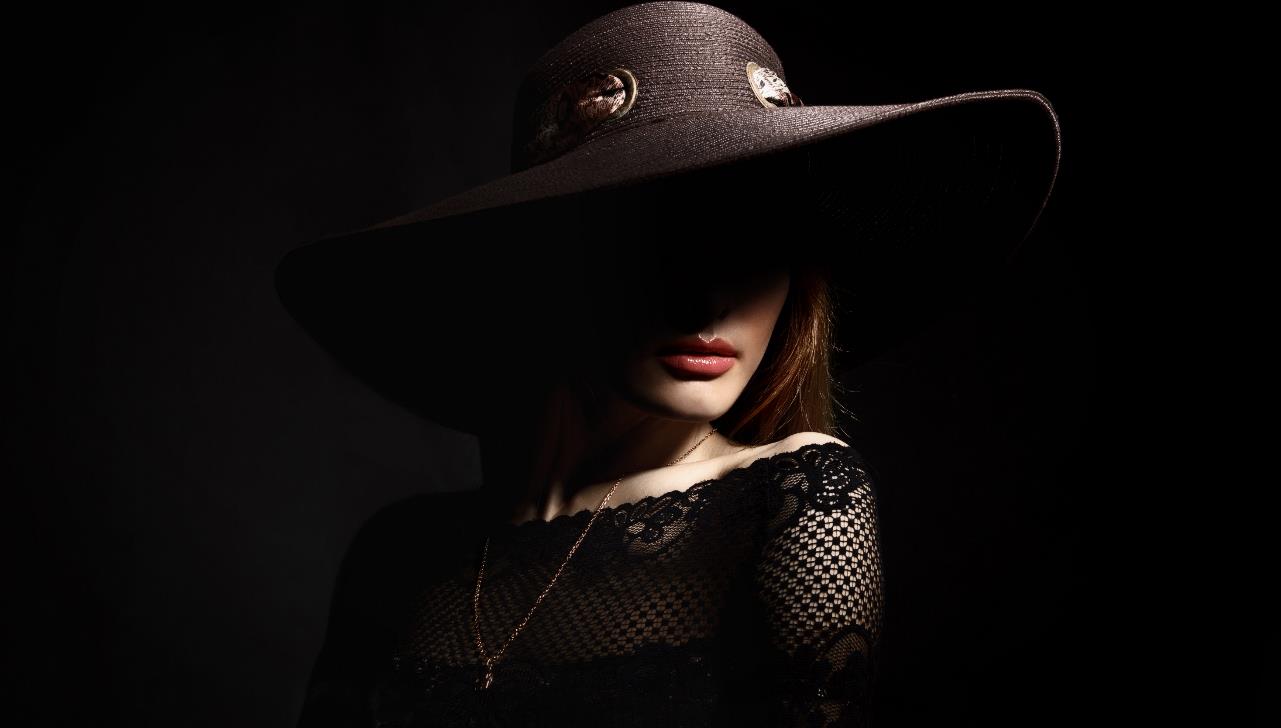 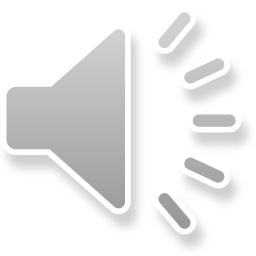 LOGO
EUROPE AND BRITISH STYLE FASHION
欧美英伦风时尚PPT模板
Click here to add  you to the  center of the  narrative thought Click hereto add   you to the center of the 
narrative thought  Click here to add  you to the center 
of the  narrative thought
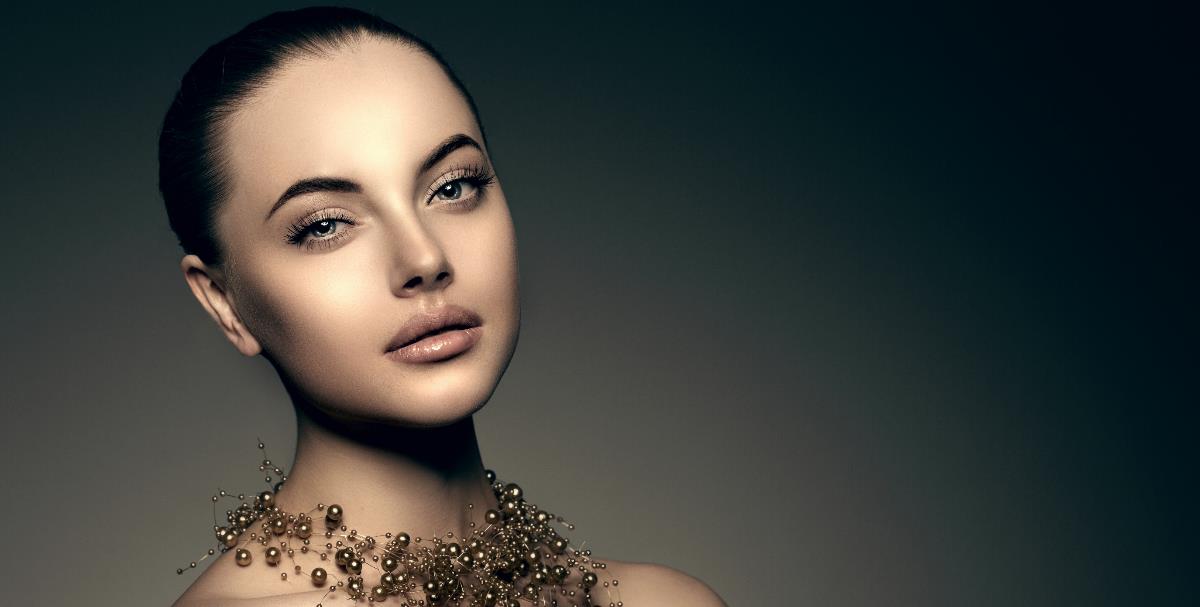 LOOKS
AND
FEELS
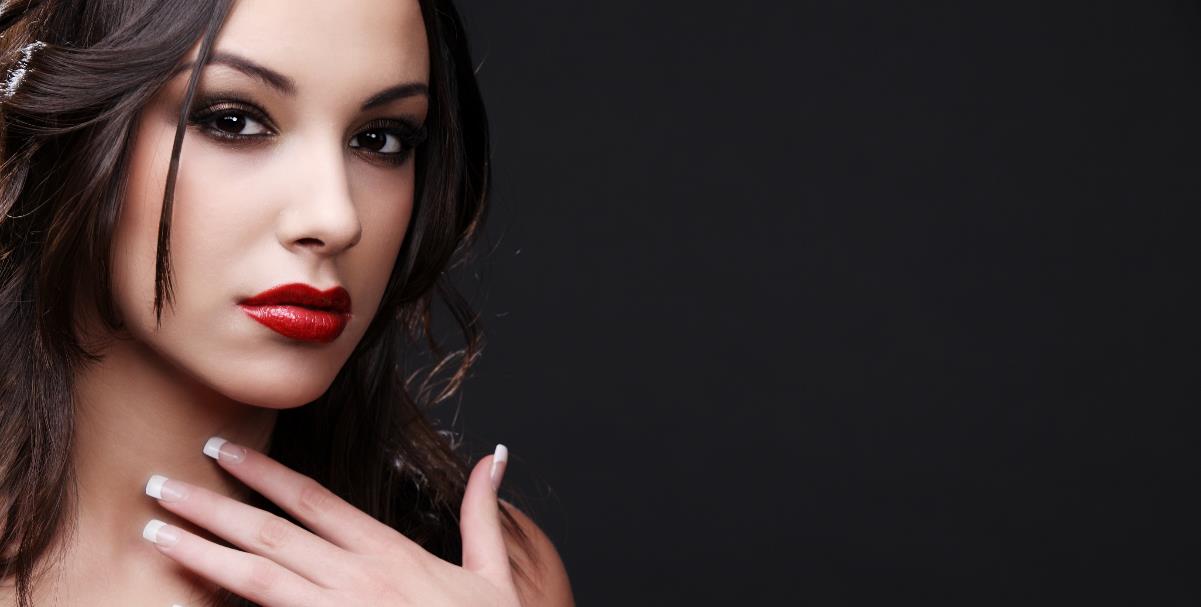 HIGH-END DESIGN STYLE
Click here to add  you to the  center of the  narrative thought Click hereto add   you to the center of the 
narrative thought  Click here to add  you to the center 
of the  narrative thought
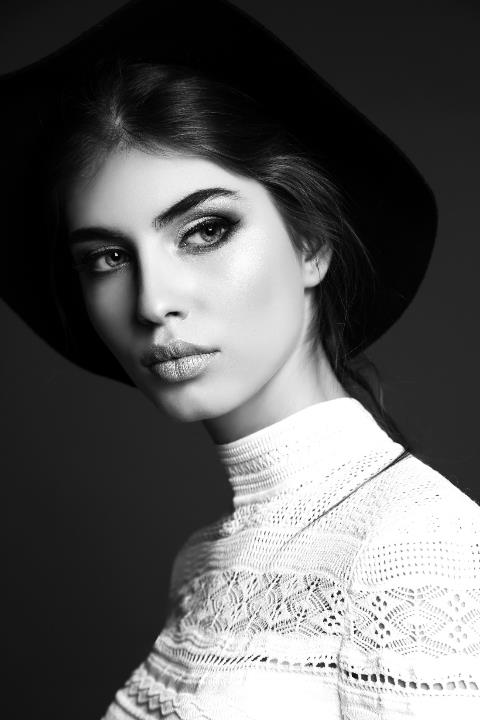 DESIGN
MORE  THAN  TEMPLATE
Click here to add  you to the  center of the  narrative thought
Click here to add  you to the Center of the  narrative thought Click here to add  you to the Center of the  narrative thought Click here to add  you to the Center of the  narrative thought Click here to add  you to the Center of the  narrative thought Click here to add  you to the Center of the  narrative thought Click here to add  you to the Center of the  narrative thought Click here to add  you to the Center of the  narrative thought Click here to add  you to the Center of the  narrative thought Click here to add  you to the Center of the  narrative thought Click here to add  you to the Center of the  narrative thought Click here to add
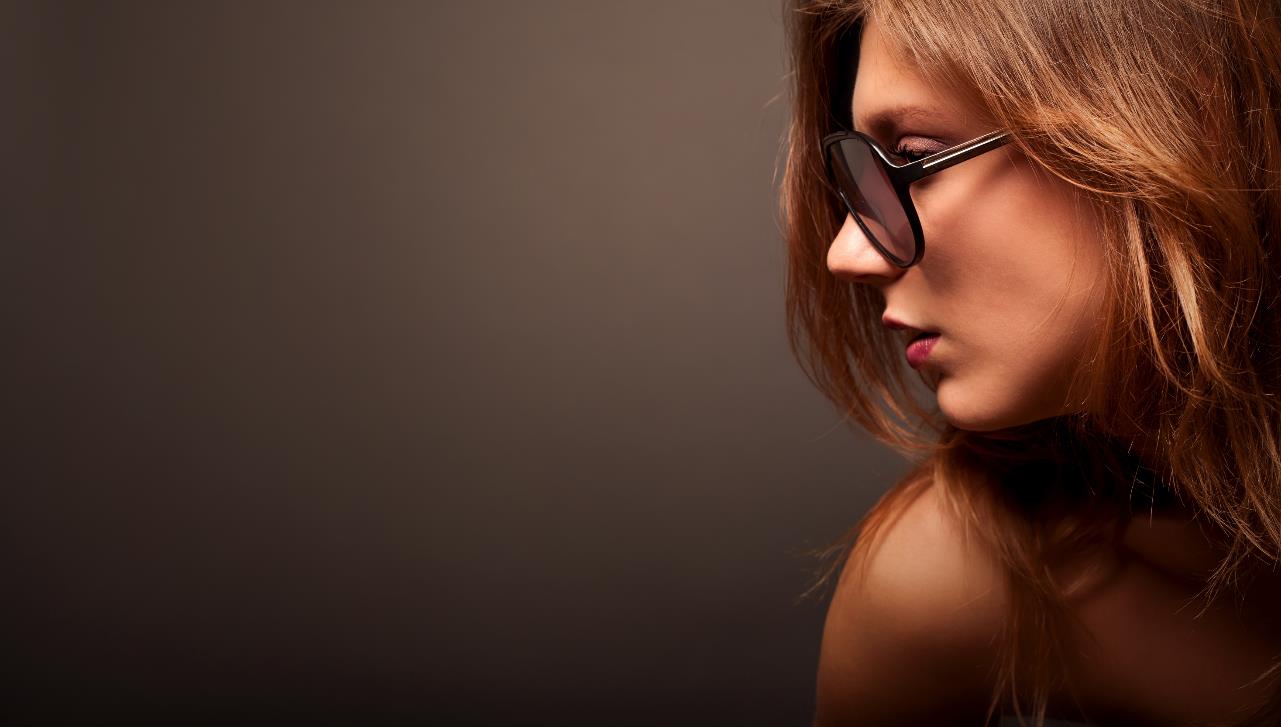 about
fashion
Click here to add  you to the Center of the  narrative thought Click here to add  you to the Center of the  narrative thought Click here to add  you to the Center of the  narrative thought Click here to add  you to the Center of the  narrative thought Click here to add  you to the Center of the  narrative thought Click here to add  you to the Center of the  

narrative thought Click here to add  you to the Center of the  narrative thought Click here to add  you to the Center of the  narrative thought Click here to add  you to the Center of the  narrative thought Click here to add  you to the Center of the  narrative thought Click here to add
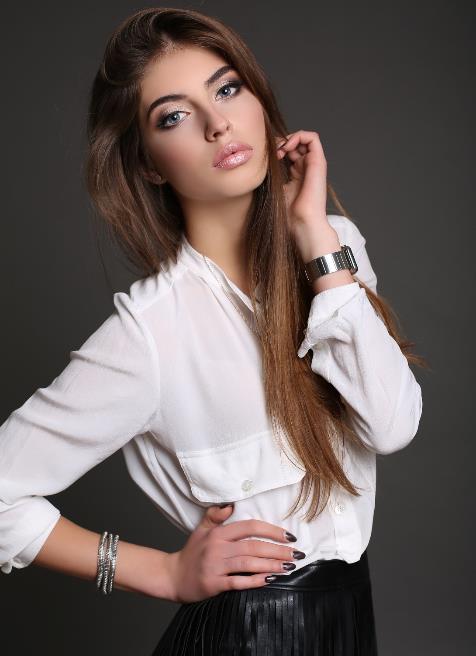 TWO 
PICTURES
SIDE
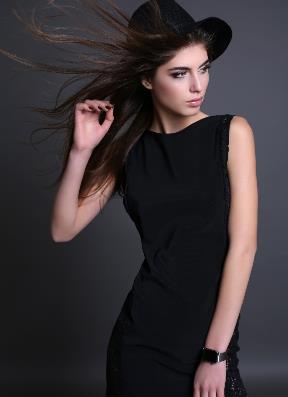 Click here to add  you to the Center of the  narrative thought Click here to add  you to the Center of the  narrative thought Click here to add

narrative thought Click here to add  you to the Center of the  narrative thought Click here to add  you to the Center of the  narrative thought Click here to add  you to the Center of the  narrative thought Click here to add  you to the Center of the  narrative thought Click here to add
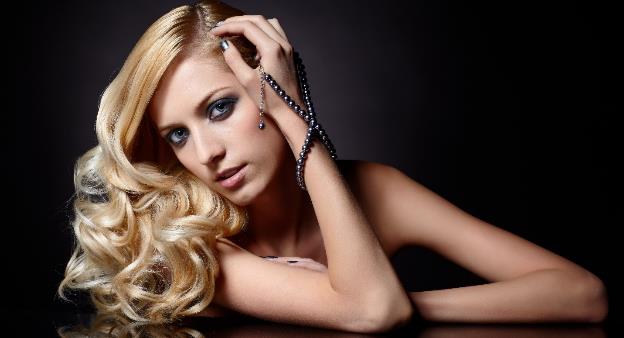 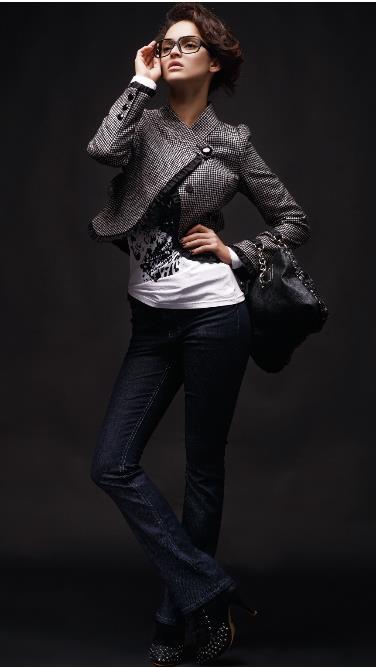 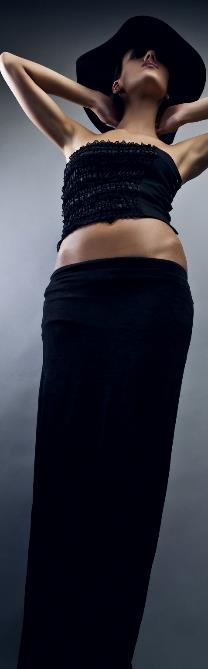 TREE
PICTURES
SIDE
Click here to add  you to the Center of the  narrative thought Click here to add  you to the Center of the  narrative thought Click here to add

narrative thought Click here to add  you to the Center of the  narrative thought Click here to add  you to the Center of the  narrative thought
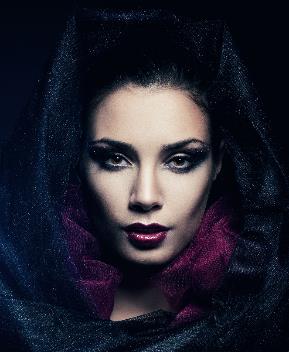 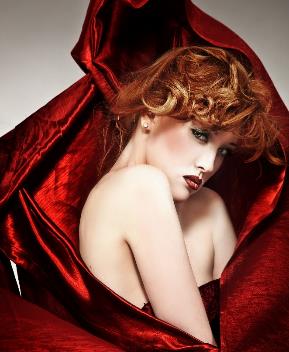 FOUR
PICTURES
SIDE
Click here to add  you to the Center of the  narrative thought Click here to add  you to the Center of the  narrative thought Click here to add

narrative thought Click here to add  you to the Center of the  narrative thought Click here to add  you to the Center of the  narrative thought
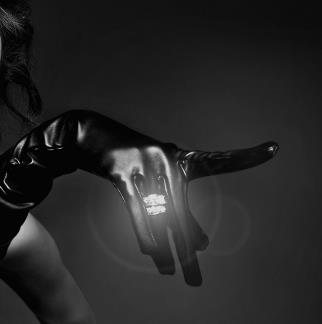 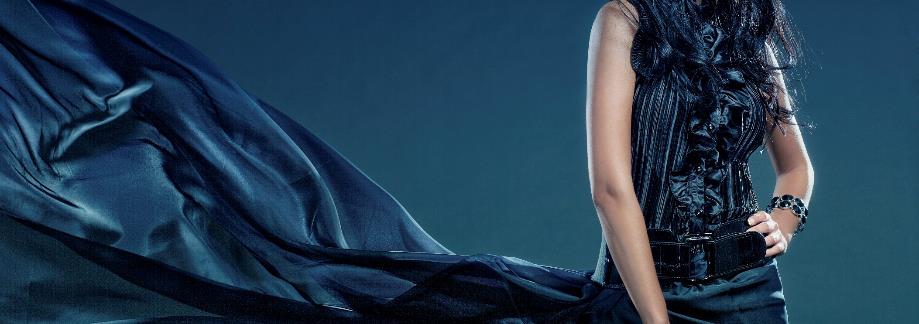 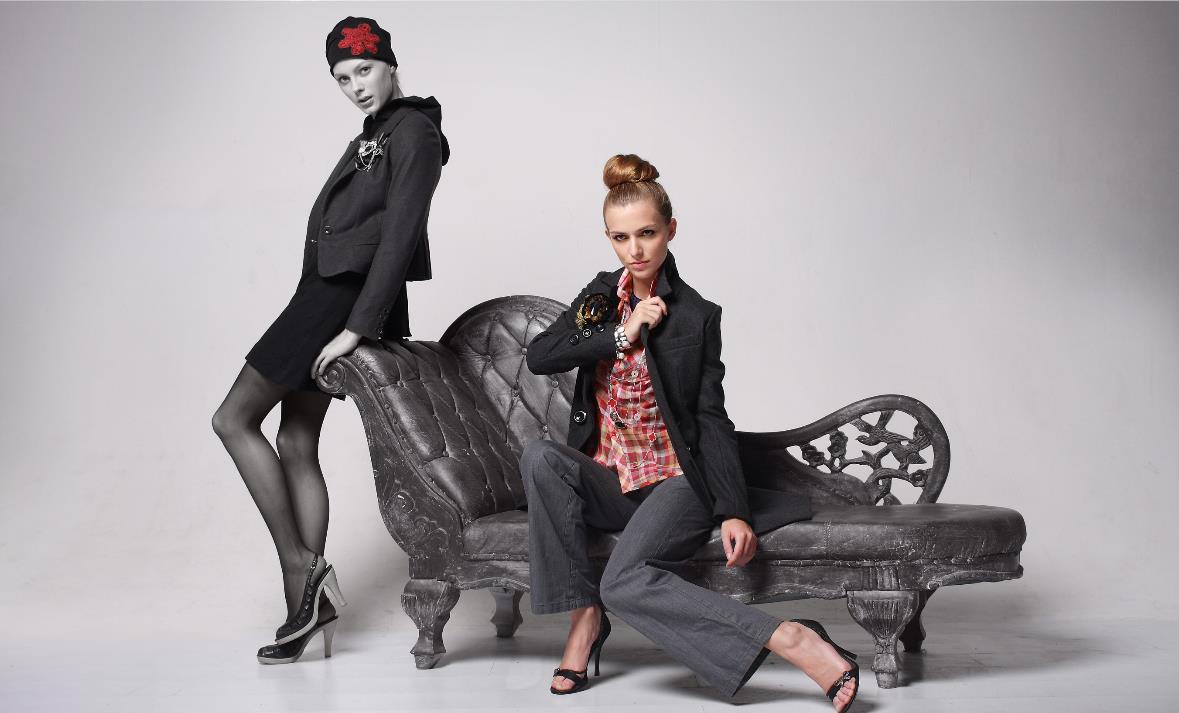 WE ARE A SMART TEAM
Click here to add  you to the Center of the  narrative thought Click here to add  you to the Center of the  narrative thought Click here to add

narrative thought Click here to add  you to the Center of the  narrative thought Click here to add  you to the Center of the  narrative thought Click here to add  you to the Center of the  narrative thought Click here to add  you to the Center of the  narrative thought Click here to add
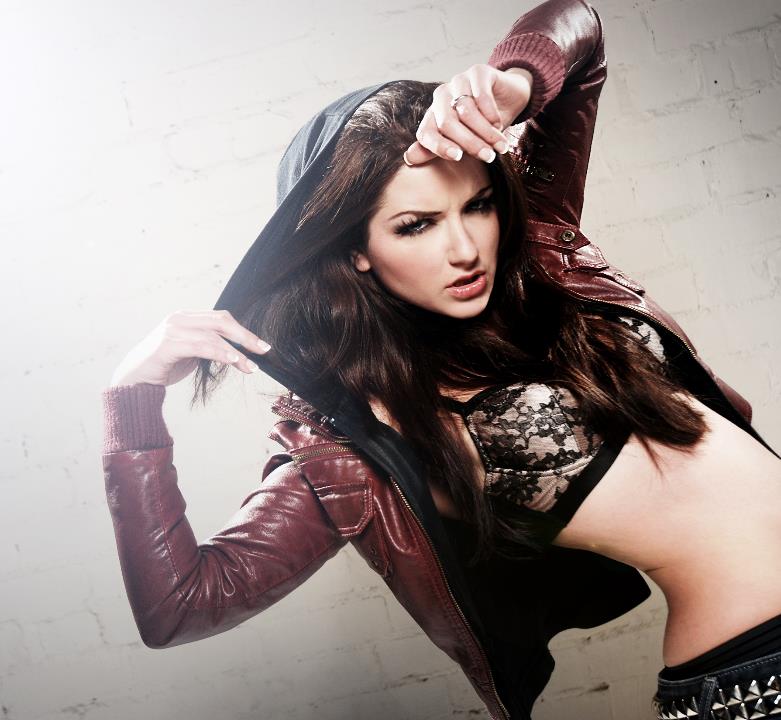 WHAT 
WE 
SERVICES
Click here to add  you to the Center of the  narrative thought Click here to add  you to the Center of the  narrative thought Click here to add

narrative thought Click here to add  you to the Center of the  narrative thought Click here to add  you to the Center of the  narrative thought Click here to add  you to the Center of the  narrative thought Click here to add  you to the Center of the  narrative thought Click here to add
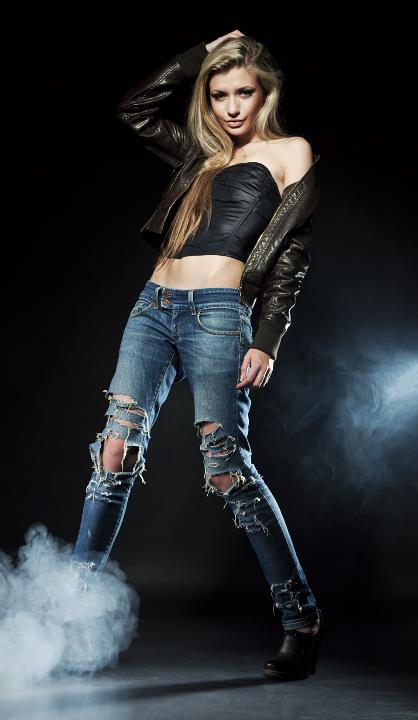 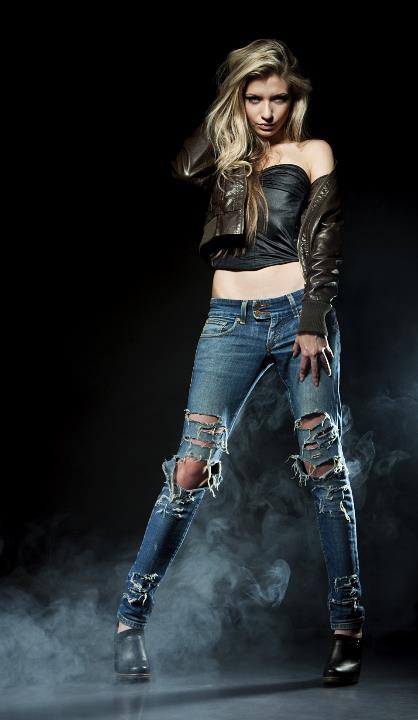 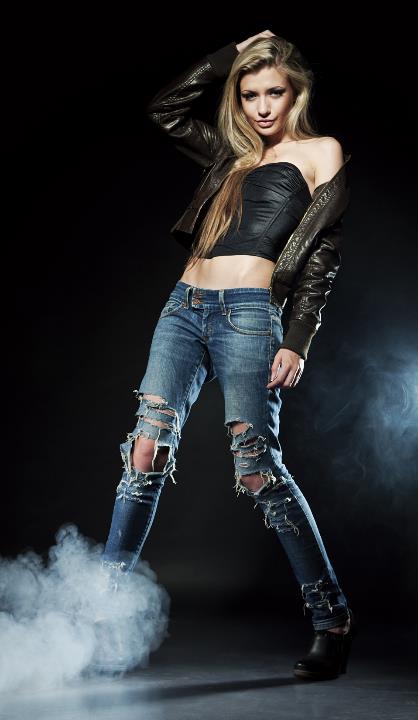 Click here to add  you to the Center 

narrative thought Click here to add  you to the Center of the  narrative thought Click here to add  you to the Center of the  narrative thought Click here to add  you to the Center of the  narrative thought Click here to add  you to the Center of the  narrative thought Click here to add
Click here to add  you to the Center 

narrative thought Click here to add  you to the Center of the  narrative thought Click here to add  you to the Center of the  narrative thought Click here to add  you to the Center of the  narrative thought Click here to add  you to the Center of the  narrative thought Click here to add
Click here to add  you to the Center 

narrative thought Click here to add  you to the Center of the  narrative thought Click here to add  you to the Center of the  narrative thought Click here to add  you to the Center of the  narrative thought Click here to add  you to the Center of the  narrative thought Click here to add
DEVELOPMENT OF  IDEAS
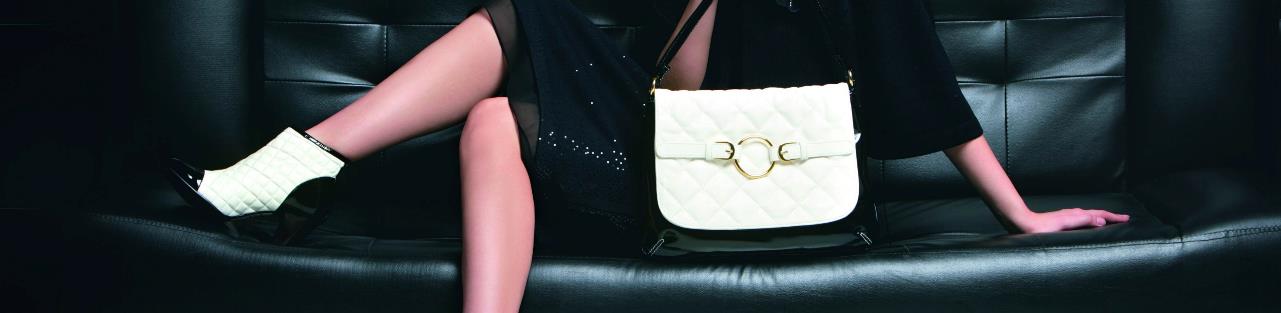 87%
90%
75%
99%
narrative thought Click here to add  you to the Center of the  narrative thought Click here to add  you to the Center of the  narrative thought Click here to add  you to the Center of the  narrative thought Click here to add  you to the Center of the  narrative thought Click here to add
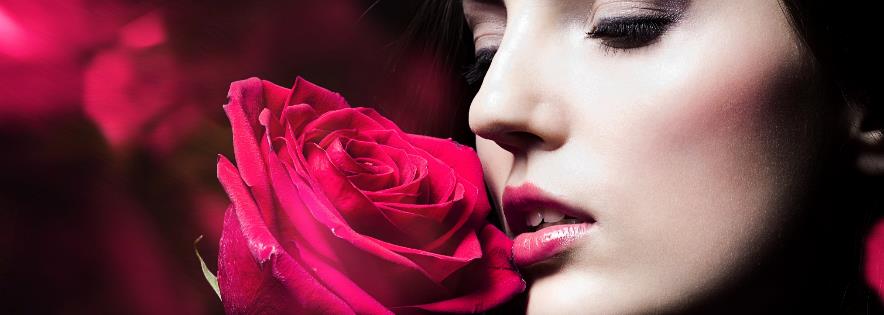 WE ARE 
DESIGNER
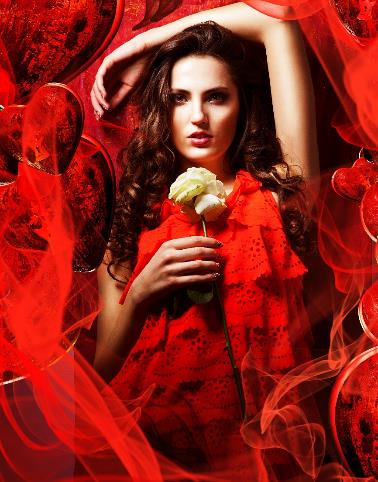 Click here to add  you to the Center of the  narrative thought Click here to add  you to the Center of the  narrative thought Click here to add

narrative thought Click here to add  you to the Center of the  narrative thought Click here to add  you to the Center of the  narrative thought Click here to add  you to the Center of the  narrative thought Click here to add  you to the Center of the  narrative thought Click here to add
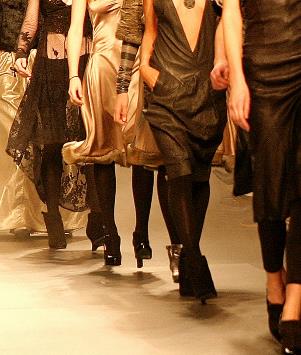 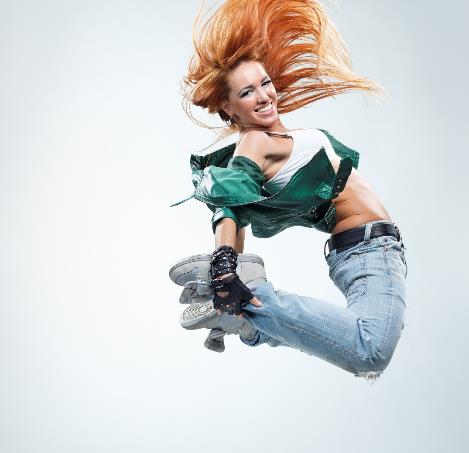 Click here to add  you to the Center of the  narrative thought Click here to add  you to the Center of the  narrative thought Click here to add

narrative thought Click here to add  you to the Center of the  narrative thought Click here to add  you to the Center of the  narrative thought Click here to add  you to the Center of the  narrative thought Click here to add  you to the Center of the  narrative thought Click here to add
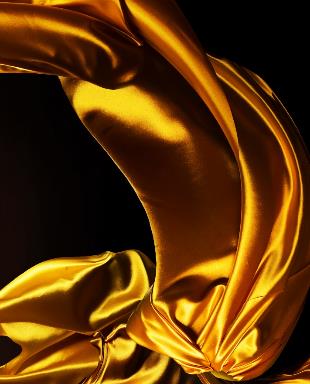 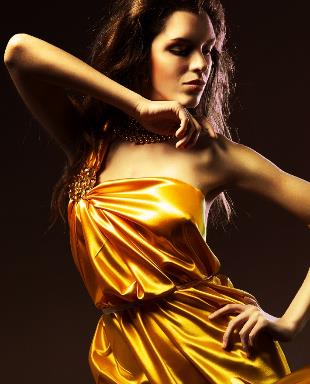 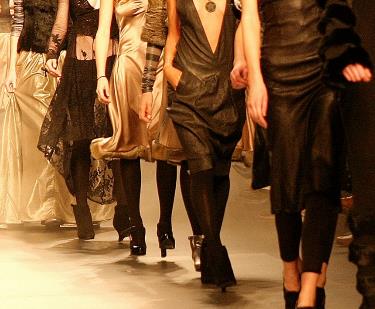 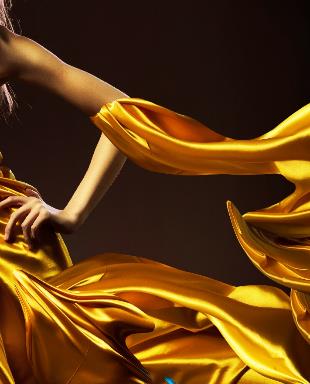 Click here to add  you to the Center of the  narrative thought Click here to add  you to the Center of the  narrative thought Click here to add

narrative thought Click here to add  you to the Center of the  narrative thought Click here to add  you to the Center of the  narrative thought
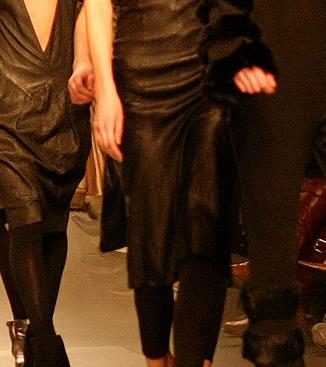 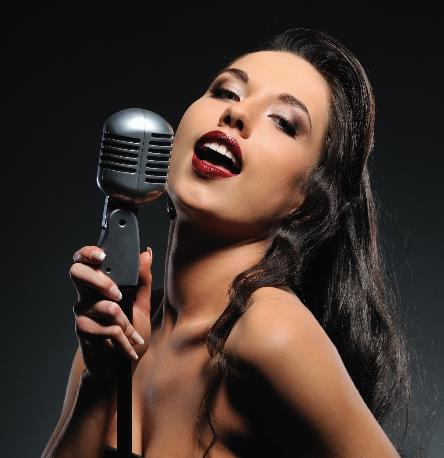 Click here to add  you to the Center of the  narrative thought Click here to add  you to the Center of the  narrative thought Click here to add

narrative thought Click here to add  you to the Center of the  narrative thought Click here to add  you to the Center of the  narrative thought Click here to add  you to the Center of the  narrative thought Click here to add  you to the Center of the  narrative thought Click here to add
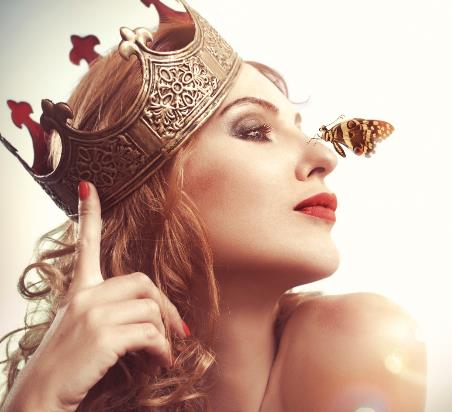 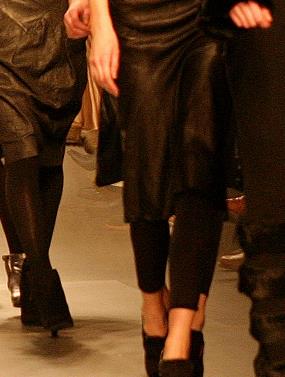 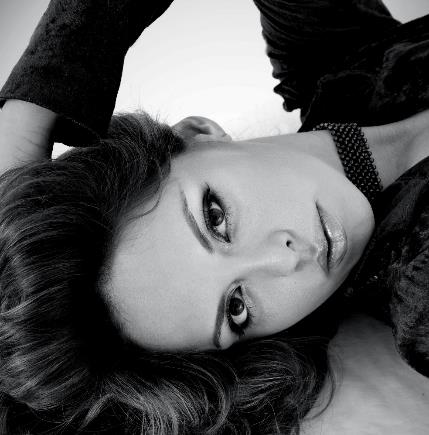 Click here to add  you to the Center of the  narrative thought Click here to add  you to the Center of the  narrative thought Click here to add

narrative thought Click here to add  you to the Center of the  narrative thought Click here to add  you to the Center of the  narrative thought Click here to add  you to the Center of the  narrative thought Click here to add  you to the Center of the  narrative thought Click here to add
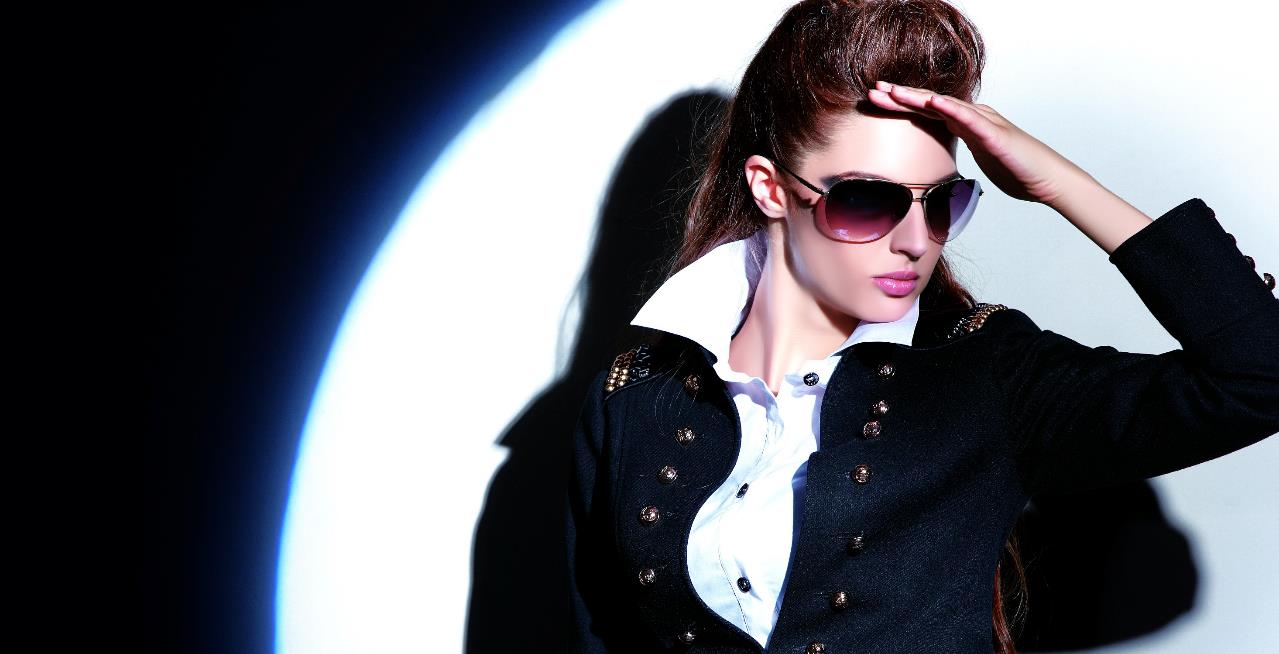 PORTFOLIO
Click here to add  you to the Center of the  narrative thought Click here to add  you to the Center of the  narrative thought Click here to add
Click here to add  you to the Center of the  narrative thought Click here to add  you to the Center of the  narrative thought Click here to add

narrative thought Click here to add  you to the Center of the  narrative thought Click here to add  you to the Center of the  narrative thought Click here to add  you to the Center of the  narrative thought Click here to add  you to the Center of the  narrative thought Click here to add
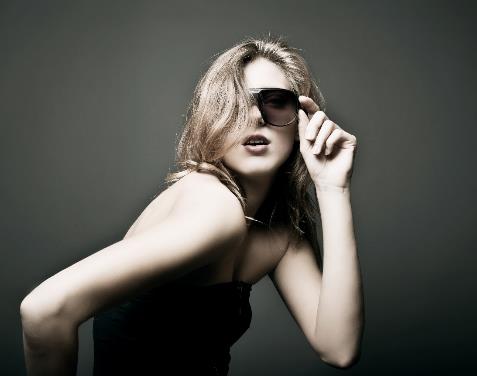 MORE  THAN  TEMPLATE
MORE  THAN  TEMPLATE
narrative thought Click here to add  you to the Center of the  narrative thought Click here to add  you to the Center of the  narrative thought Click here to add  you to the Center of the  narrative thought Click here to add  you to the Center of the  narrative thought Click here to add
Click here to add  you to the Center of the  narrative thought Click here to add  you to the Center of the  narrative thought Click here to add

narrative thought Click here to add  you to the Center of the  narrative thought Click here to add  you to the Center of the  narrative thought Click here to add  you to the Center of the  narrative thought Click here to add  you to the Center of the  narrative thought Click here to add
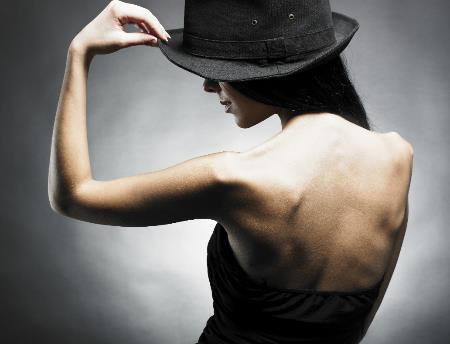 Click here to add  you to the Center of the  narrative thought Click here to add  you to the Center of the  narrative thought Click here to add

narrative thought Click here to add  you to the Center of the  narrative thought Click here to add  you to the Center of the  narrative thought Click here to add  you to the Center of the  narrative thought Click here to add  you to the Center of the  narrative thought Click here to add
MORE  THAN  TEMPLATE
narrative thought Click here to add  you to the Center of the  narrative thought Click here to add  you to the Center of the  narrative thought Click here to add  you to the Center of the  narrative thought Click here to add  you to the Center of the  narrative thought Click here to add
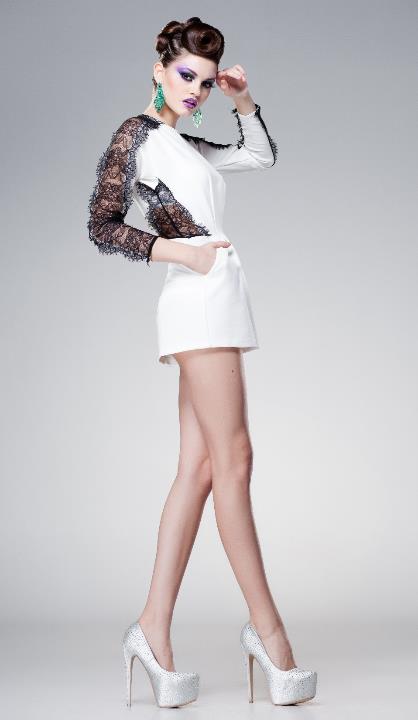 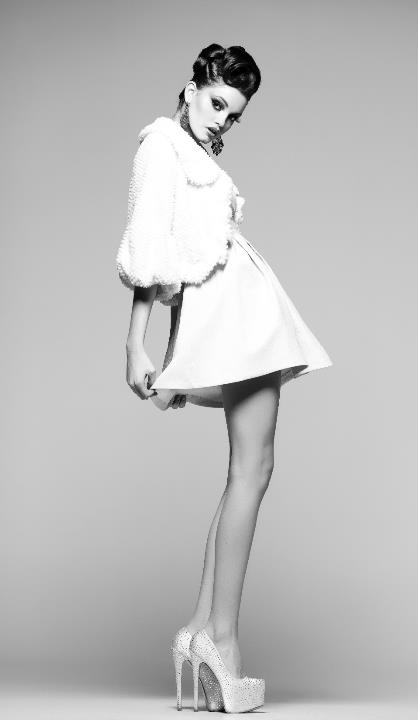 PICTURES
SIDE
Click here to add  you to the Center of the  narrative thought Click here to add  you to the Center of the  narrative thought Click here to add

narrative thought Click here to add  you to the Center of the  narrative thought Click here to add  you to the Center of the  narrative thought Click here to add  you to the Center of the  narrative thought Click here to add  you to the Center of the  narrative thought Click here to add
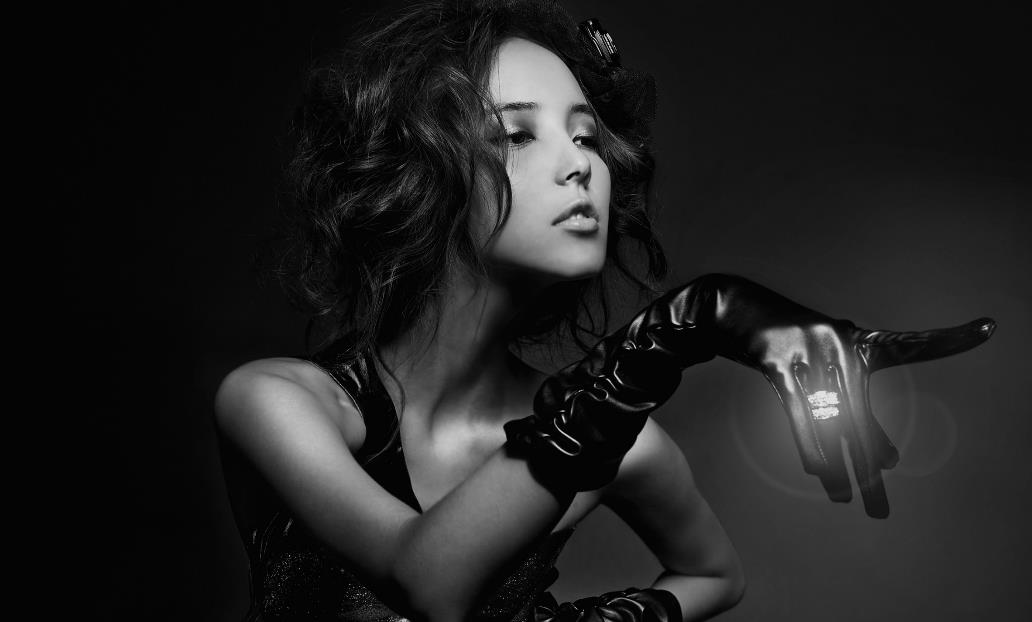 MORE  THAN  TEMPLATE
narrative thought Click here to add  you to the Center of the  narrative thought Click here to add  you to the Center of the  narrative thought Click here to add  you to the Center of the  narrative thought Click here to add  you to the Center of the  narrative thought Click here to add
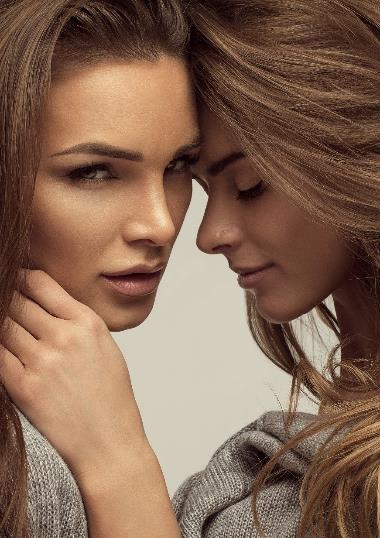 PICTURES
SIDE
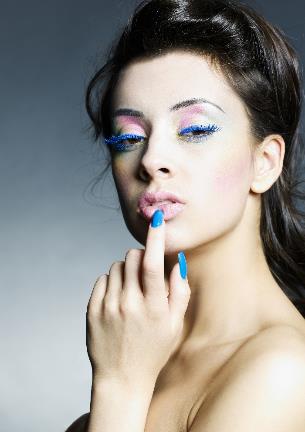 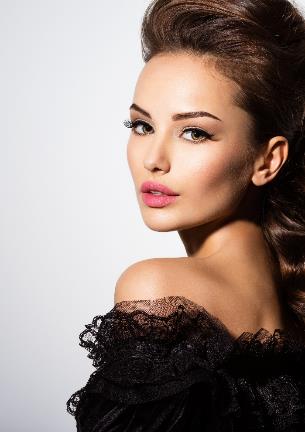 Click here to add  you to the Center of the  narrative thought Click here to add  you to the Center of the  narrative thought Click here to add

narrative thought Click here to add  you to the Center of the  narrative thought Click here to add  you to the Center of the  narrative thought Click here to add  you to the Center of the  narrative thought Click here to add  you to the Center of the  narrative thought Click here to add
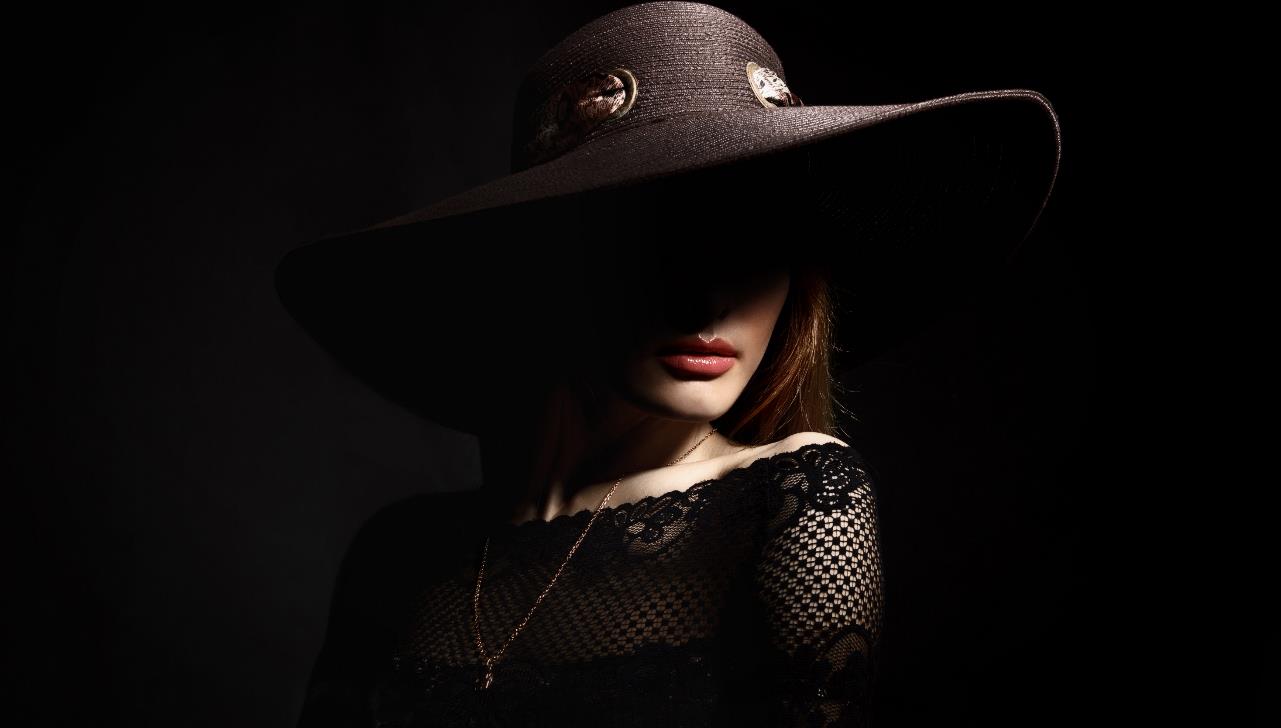 THAMK YOU